LÀM QUEN VỚI TOÁN
Nhận biết chữ số 9, số lượng và số thứ tự trong phạm vi 9. 
- Người dạy: Nguyễn Thị Hòa
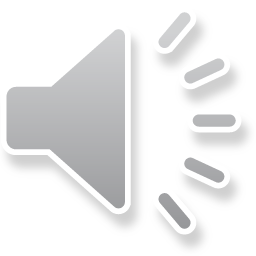 8
9
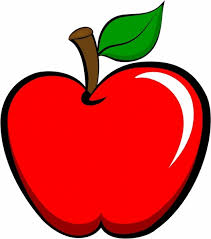 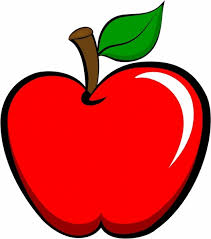 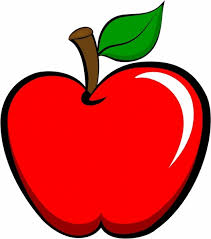 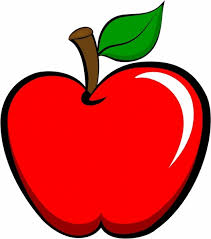 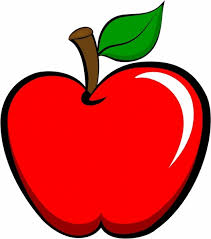 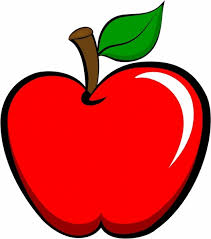 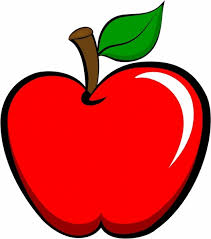 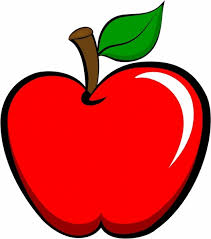 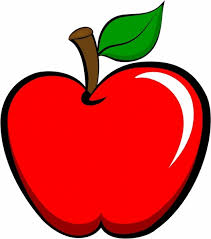 9
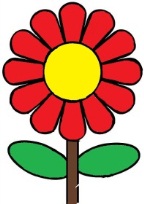 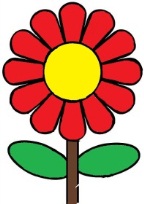 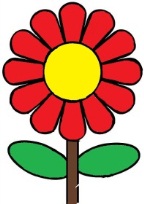 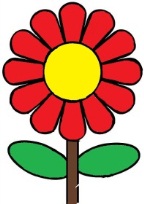 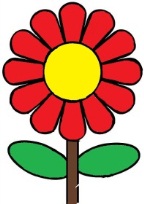 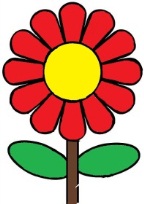 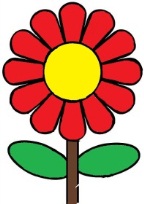 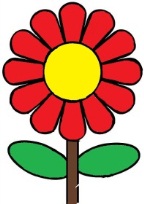 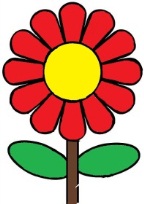 9
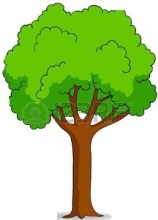 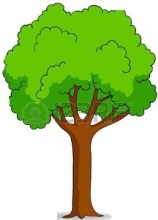 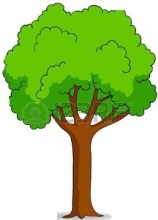 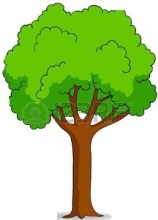 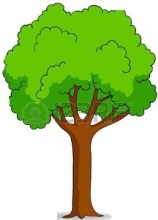 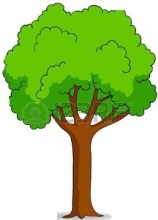 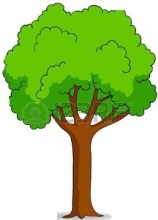 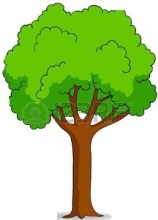 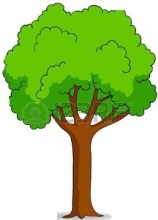 9
9
8
4
1
2
3
7
5
6
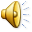 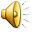